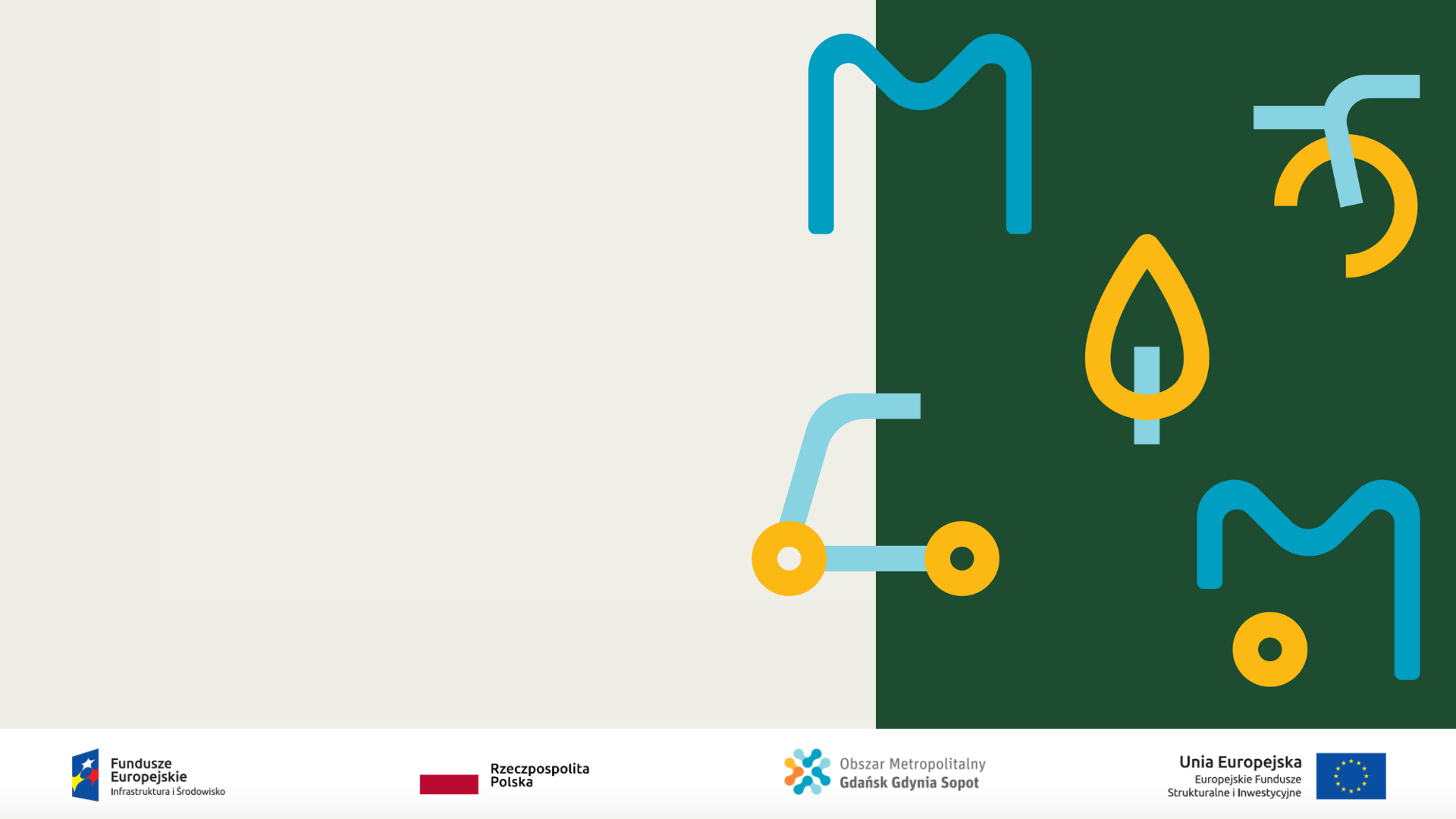 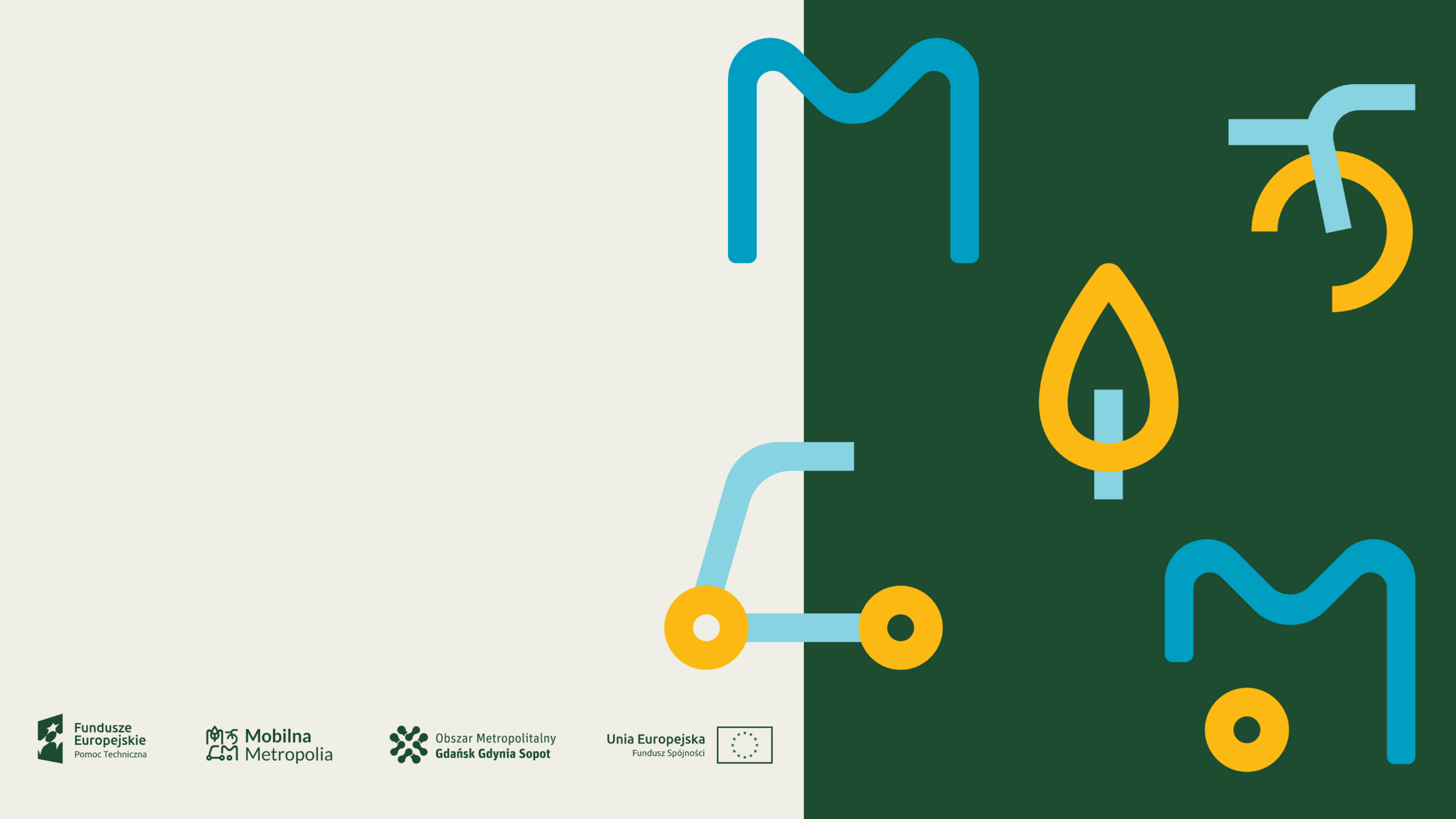 SUMP OMGGS

PLAN ZRÓWNOWAŻONEJ 
MOBILNOŚCI MIEJSKIEJ 

DLA OBSZARU METROPOLITALNEGO 
GDAŃSK-GDYNIA-SOPOT
SUMP OMGGS

PLAN ZRÓWNOWAŻONEJ 
MOBILNOŚCI MIEJSKIEJ 

DLA OBSZARU METROPOLITALNEGO GDAŃSK-GDYNIA-SOPOT
PLANOWANIE
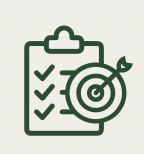 CO TO JEST 
SUMP Metropolitalny?
Plan Zrównoważonej Mobilności to dokument strategiczny, umożliwiający długoterminowe planowanie działań transportowych i służący rozwojowi zrównoważonej mobilności w skali metropolii.
WDRAŻANIE
Dokument określa cele strategiczne oraz konkretne działania w perspektywie do 2040 r. Cel to poprawa mobilności mieszkańców metropolii i wzrost bezpieczeństwa uczestników ruchu drogowego przy jednoczesnej redukcji emisji CO2.
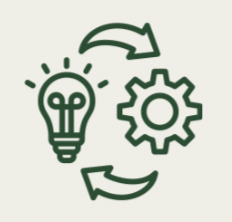 FINANSOWANIE
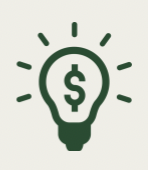 Dokument stanowi podstawę do przyznawania środków unijnych na projekty z zakresu mobilności i transportu.
PLAN
METROPOLITALNY
--------
PLAN MIEJSKI
PLAN METROPOLITALNY ze względu 
na zasięg i nowe, kompleksowe podejście do kształtowania polityki transportowej, określone w umowie partnerstwa z UE, jest dokumentem wyższej rangi 
od dokumentów gminnych i miejskich. 

SUMP GDYNI z 2016 roku będzie aktualizowany po przyjęciu SUMP OMGGS, by zachować spójność dokumentów.
WYZWANIA TRANSPORTOWE NIE KOŃCZĄ SIĘ NA GRANICY MIAST, często powodowane są przez brak spójnej polityki transportowej z sąsiednimi gminami. Realizacja zadań określonych w SUMP OMGGS ma doprowadzić do usystematyzowania działań transportowych w OMGGS i wdrażania ich w oparciu o długofalową wizję rozwoju.
DLACZEGO 
SUMP METROPOLITALNY?
UMOWA PARTNERSTWA: SUMP powinien odnosić się do kluczowych dla Miejskiego Obszaru Funkcjonalnego inwestycji transportowych. We wszystkich miastach wojewódzkich oraz gminach położonych w ich miejskich obszarach funkcjonalnych przyznanie dofinansowania projektom będzie uzależnione od przyjęcia SUMP.
DLA KOGO POWSTAŁ 
SUMP OMGGS?
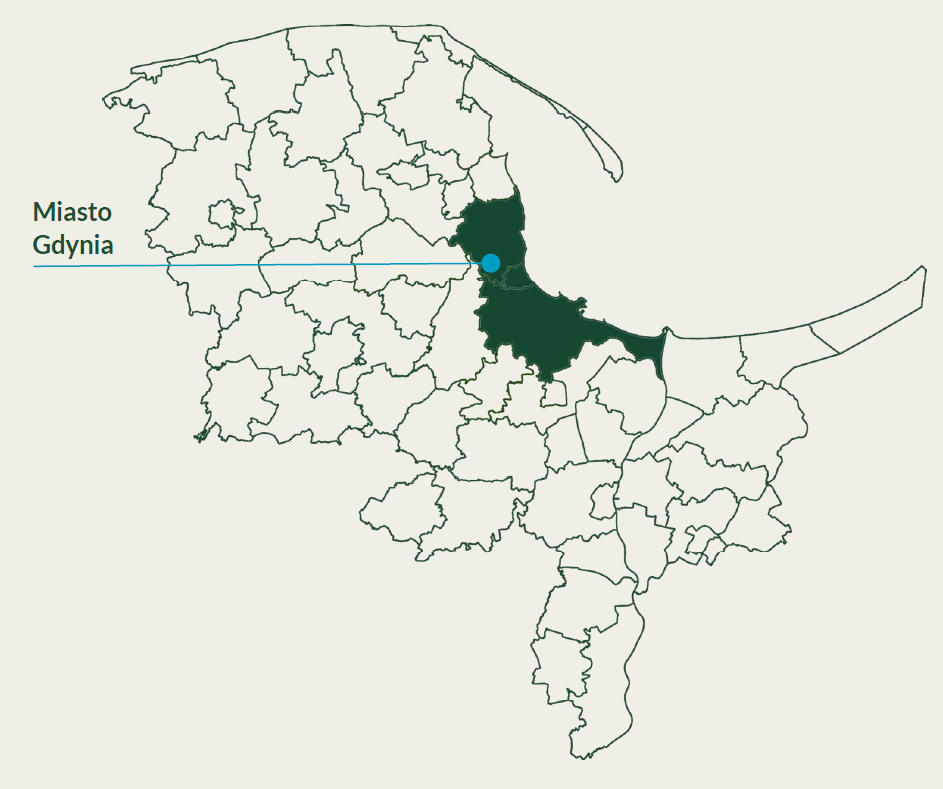 SUMP OMGGS powstał dla całego Obszaru Metropolitalnego
Gdańsk-Gdynia-Sopot.
SUMP OMGGS obejmuje 60 metropolitalnych gmin i powiatów.
Szczegółowe Plany SUMP powstały 
dla wszystkich gmin OMGGS.
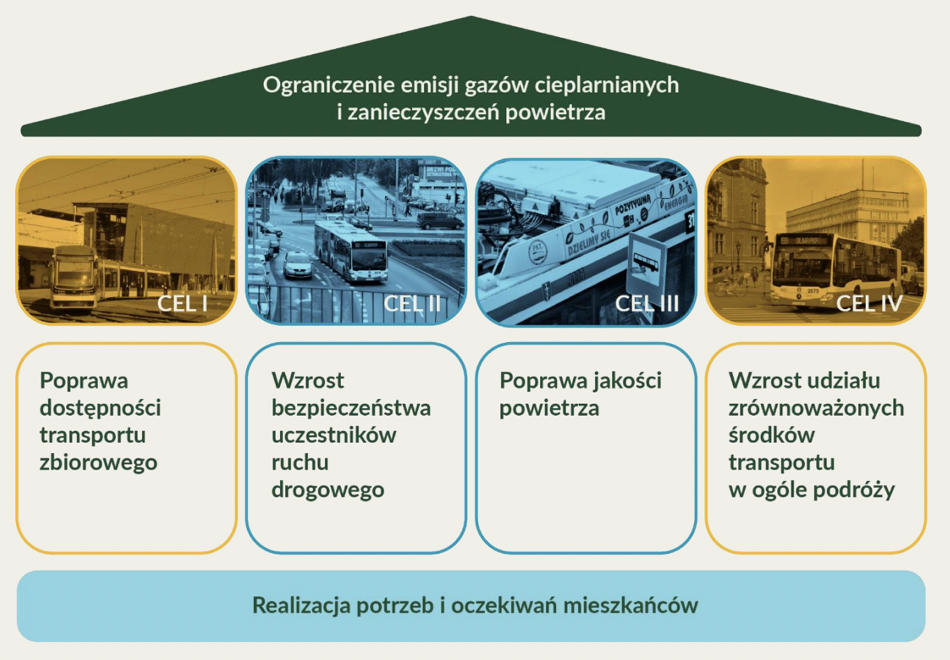 CELE SUMP
1
2
OBSZARY
REALIZACJI
SUMP OMGGS
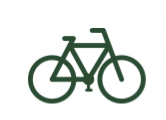 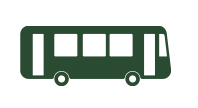 TRANSPORT
ZBIOROWY
RUCH PIESZY
I ROWEROWY
5
6
3
4
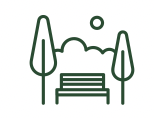 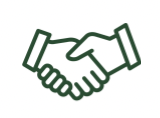 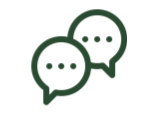 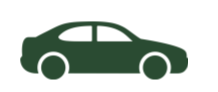 DIALOG 
Z MIESZKAŃCAMI
I CYFRYZACJA
RUCH
ZMOTORYZOWANY
PLANOWANIE
PRZESTRZENNE
WSPÓŁPRACA
SAMORZĄDÓW
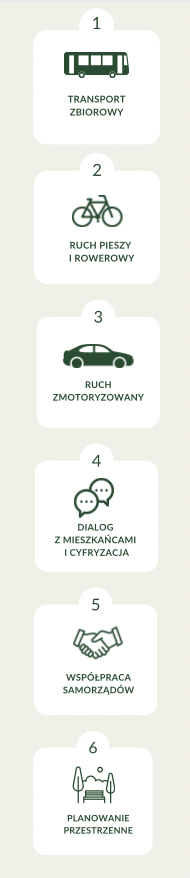 PAKIETY DZIAŁAŃ
Chcę podróżować na jednym bilecie z łatwymi przesiadkami.
1
2
Do pracy, szkoły i kina dojadę transportem zbiorowym.
3
Do węzła integracyjnego dotrę pieszo, rowerem, autobusem lub samochodem.
4
Chcę dojeżdżać do pracy rowerem, a do sklepu chodzić pieszo.
5
Chcę przemieszczać się wygodnie i bezpiecznie ulicami metropolii.
6
Chcę, żeby moje podróże były przyjazne dla środowiska.
Węzeł integracyjny Gdynia Główna
PRZYKŁADOWE
INWESTYCJE I DZIAŁANIA
DLA GDYNI
Węzeł integracyjny Gdynia Chylonia – etap II (północny)
Rozwój systemów ITS (Tristar)
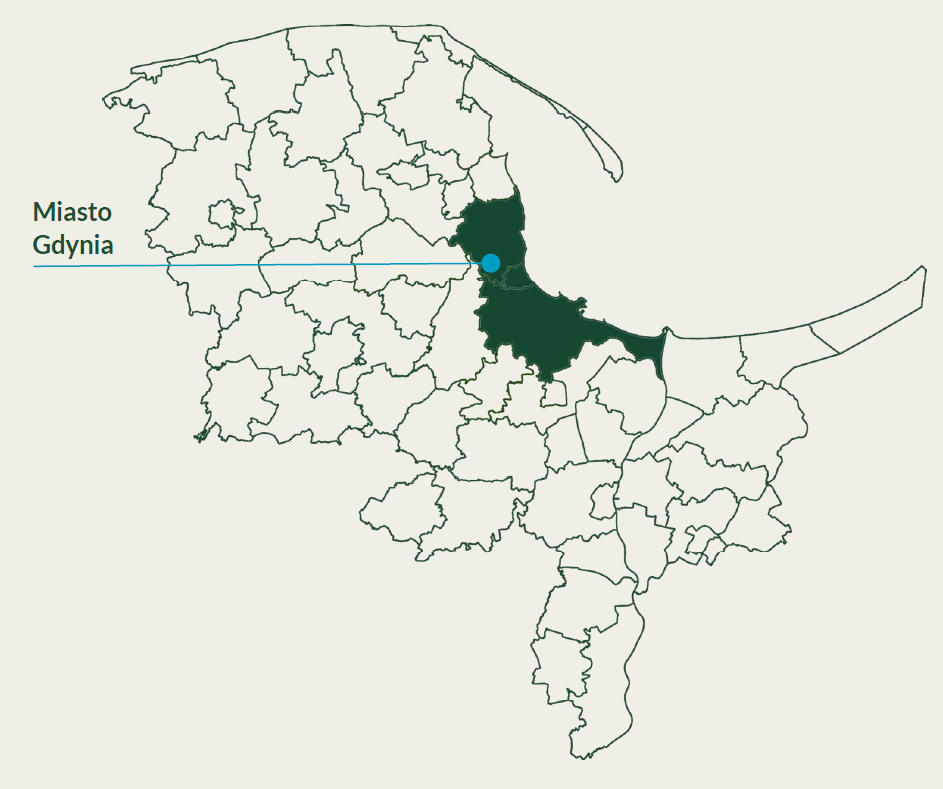 Rozbudowa sieci buspasów i dróg rowerowych (m.in. wzdłuż ul. Morskiej, Wielkopolskiej i Hutniczej)
Strefy Czystego Transportu, Integracja Taryfowo-Biletowa
3 tury konsultacji społecznych
JAK POWSTAWAŁ
SUMP?
ponad 2500 zgłoszonych wniosków, uwag i propozycji rozwiązań
ponad 5500 uczestników konsultacji
mieszkańcy 
eksperci
przedstawiciele organizacji pozarządowych 
pracownicy samorządowi 
urzędnicy
lokalni radni
Plan powstał w oparciu o wytyczne 
Komisji Europejskiej dla SUMP. 

Współpracowaliśmy z:
Ministerstwem Funduszy 
i Programów Regionalnych 
Ministerstwem Infrastruktury 
Inicjatywą Jaspers 
Centrum Unijnych Projektów Transportowych
19 spotkań konsultacyjnych
9 wywiadów grupowych i 30 indywidualnych
badanie ankietowe
DOKUMENTACJA SUMP
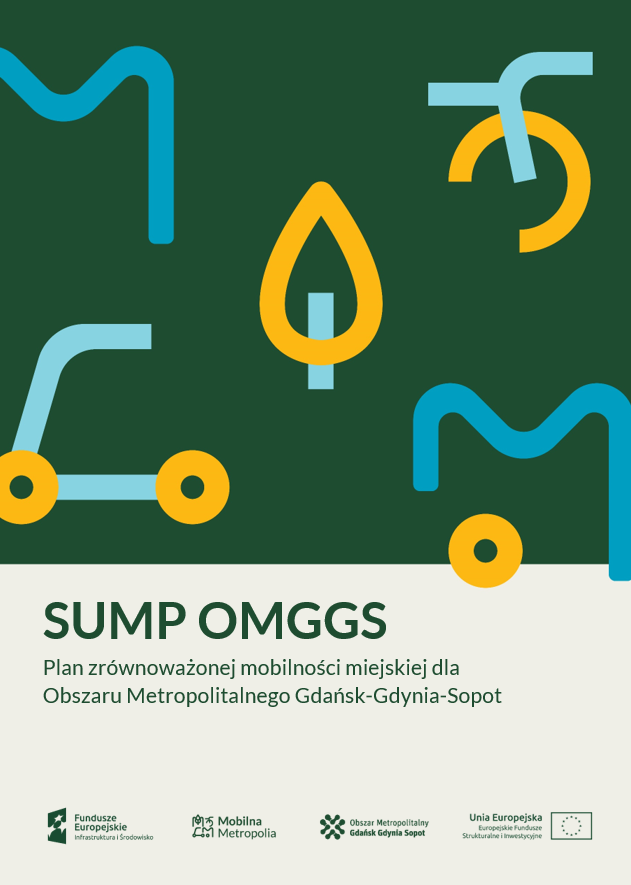 Plan zrównoważonej mobilności miejskiej 

główny dokument z opisem celów, logiki działań i systemem monitoringu

Plan działania 

szczegółowy opis działań proponowanych w SUMP OMGGS

Wybór scenariusza i ocena działań

analiza wielokryterialna proponowanych działań i scenariuszy

Fiszki

kompendium informacji z SUMP OMGGS dla każdej z gmin OMGGS

Załącznik graficzny 

mapa proponowanych działań dla całego obszaru

Prognoza oddziaływania na środowisko

ocena SUMP OMGGS ze względu na jego potencjalny wpływ 
na środowisko metropolii

Raport diagnostyczno-strategiczny 
dokument określający najważniejsze problemy, potencjały i wyzwania 
metropolii w zakresie transportu i mobilności

Raport z Konsultacji Społecznych 

Metropolitalny Model Transportowy
ści.
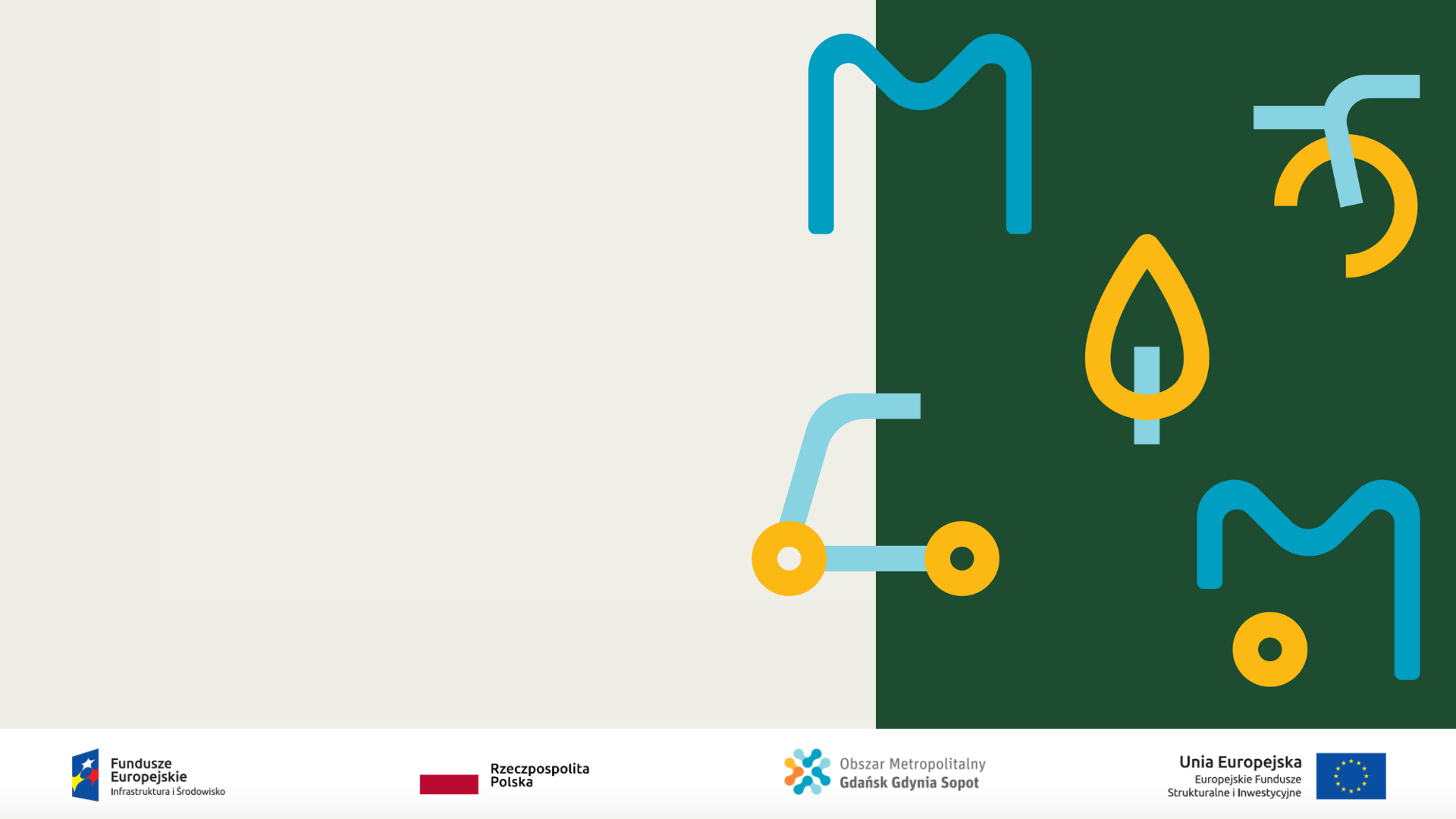 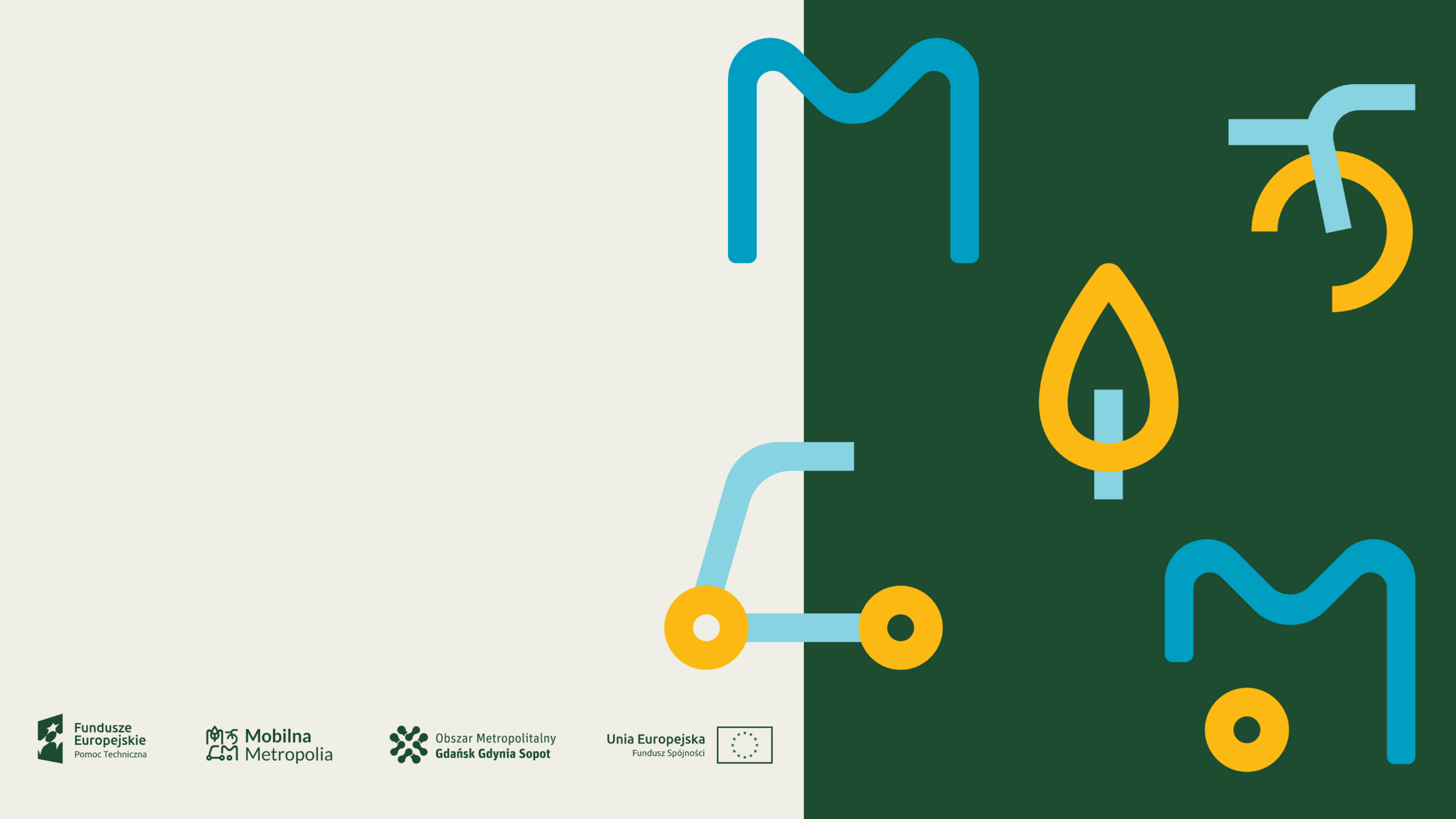 DZIĘKUJĘ
ZA UWAGĘ
SUMP OMGGS

PLAN ZRÓWNOWAŻONEJ 
MOBILNOŚCI MIEJSKIEJ 

DLA OBSZARU METROPOLITALNEGO GDAŃSK-GDYNIA-SOPOT
Krzysztof Perycz-Szczepański
z-ca dyrektora Biura OMGGS

krzysztof.perycz-szczepanski@metropoliagdansk.pl
789 205 554